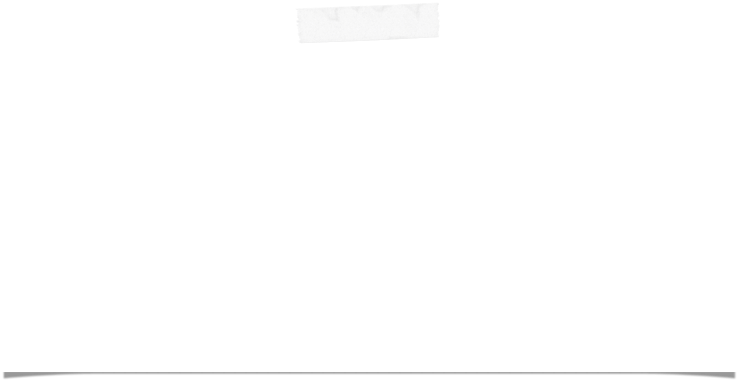 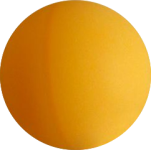 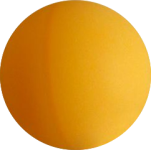 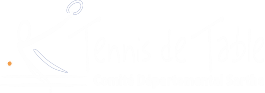 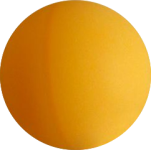 Planning des Salariés 
semaine 28
 
Du 06 au 10 juillet 2020

 Validé par Michel Ménager le 03/07/20
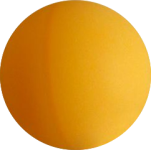 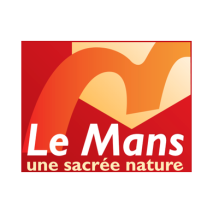 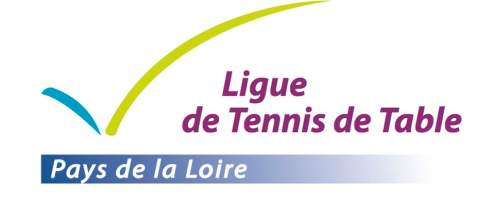 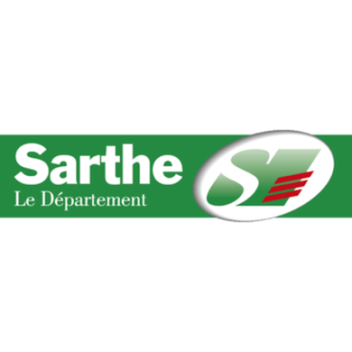 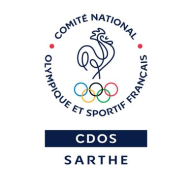 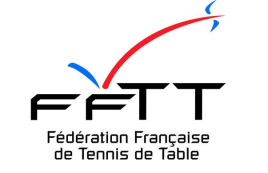 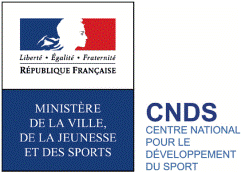 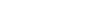 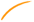 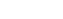 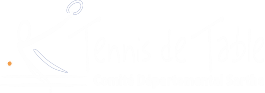 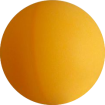 >
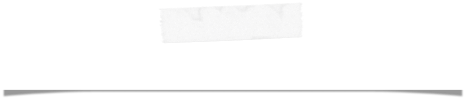 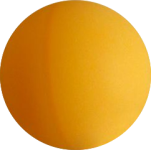 Les salariés du Comité
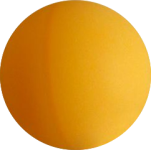 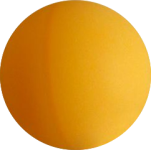 S28
Télétravail 19h
Tournée été le 09/07 9h
Récupération le 10/07 7h
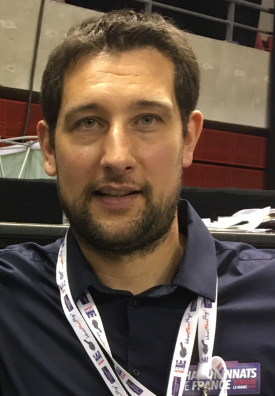 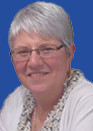 S28 
Télétravail 35h
S28
Chômage partiel 17h70
Télétravail  4h
Tournée été les 08 et 09/07 
17h30
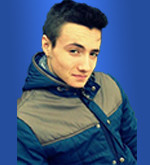 S28
Chômage partiel 09h
Tournée été le 09/07 9h
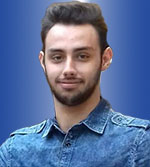 S28
Télétravail 16h70
Tournée été les 08 et 09/07 13h30
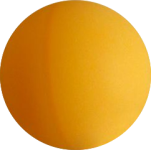 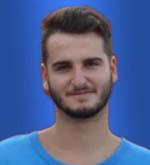 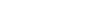 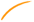 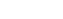 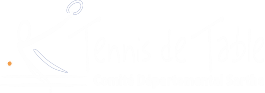 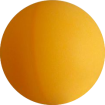